THÂN MẾN CHÀO 
CÁC EM HỌC SINH 
ĐẾN VỚI BÀI HỌC MỚI!
KHỞI ĐỘNG
KHỞI ĐỘNG
HOẠT ĐỘNG CẶP ĐÔI
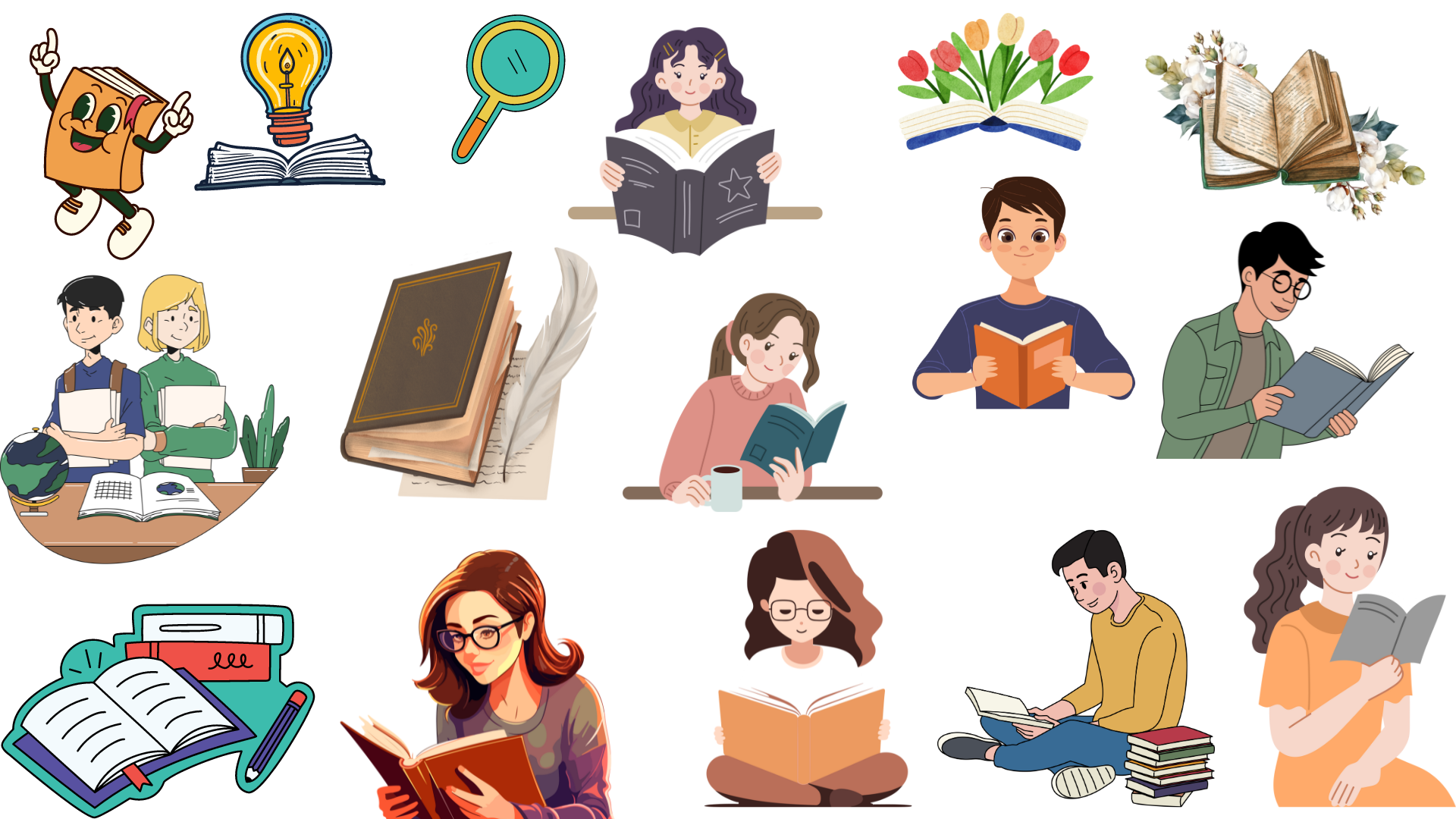 Câu hỏi:
Chia sẻ vấn đề xã hội mà em đang quan tâm là gì? Vì sao?
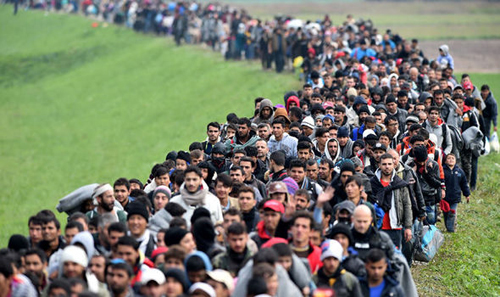 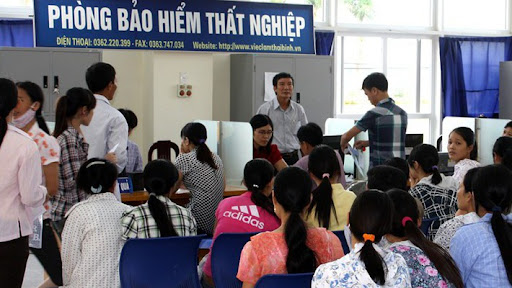 Nạn di cư
Nạn thất nghiệp
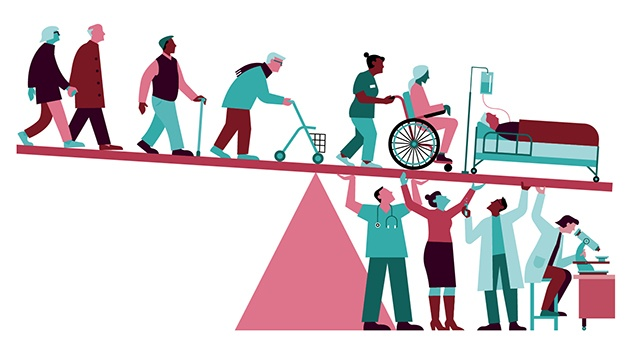 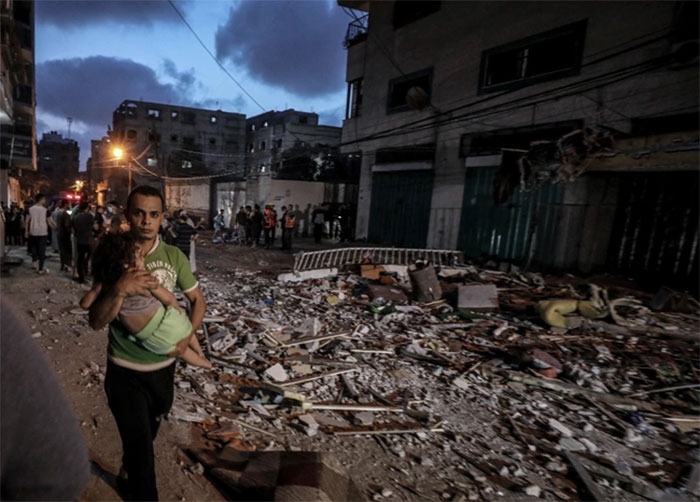 Già hoá dân số
Xung đột vũ trang
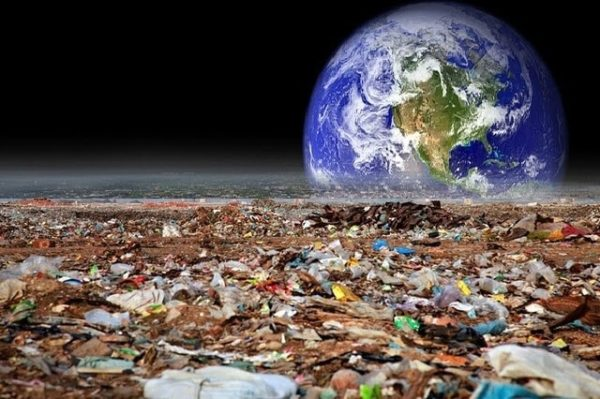 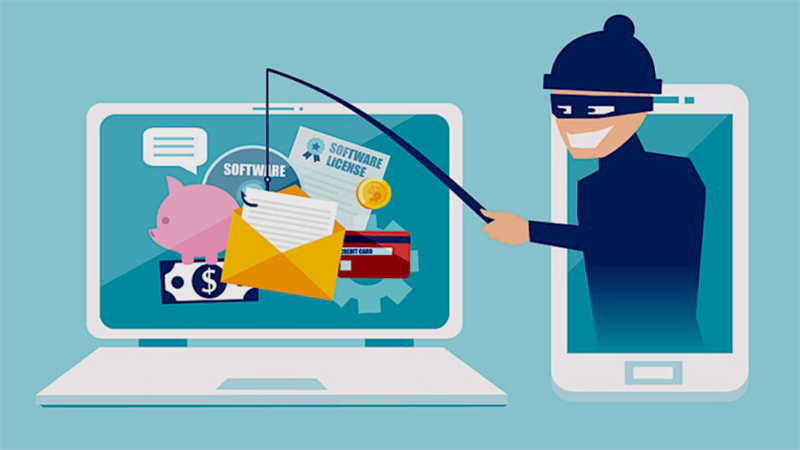 Ô nhiễm môi trường
Lừa đảo trên không gian mạng
Bài 6: Những vấn đề toàn cầu
VIẾT:
VIẾT BÀI VĂN NGHỊ LUẬN VỀ MỘT VẤN ĐỀ CẦN GIẢI QUYẾT
NỘI DUNG BÀI HỌC
I.
II.
Phân tích bài viết tham khảo.
Tri thức về kiểu bài.
III.
Thực hành viết đoạn văn.
I.
TRI THỨC VỀ KIỂU BÀI.
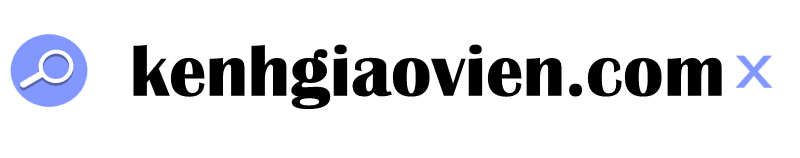 HOẠT ĐỘNG CÁ NHÂN
Đọc khung thông tin trong SGK và thực hiện nhiệm vụ:
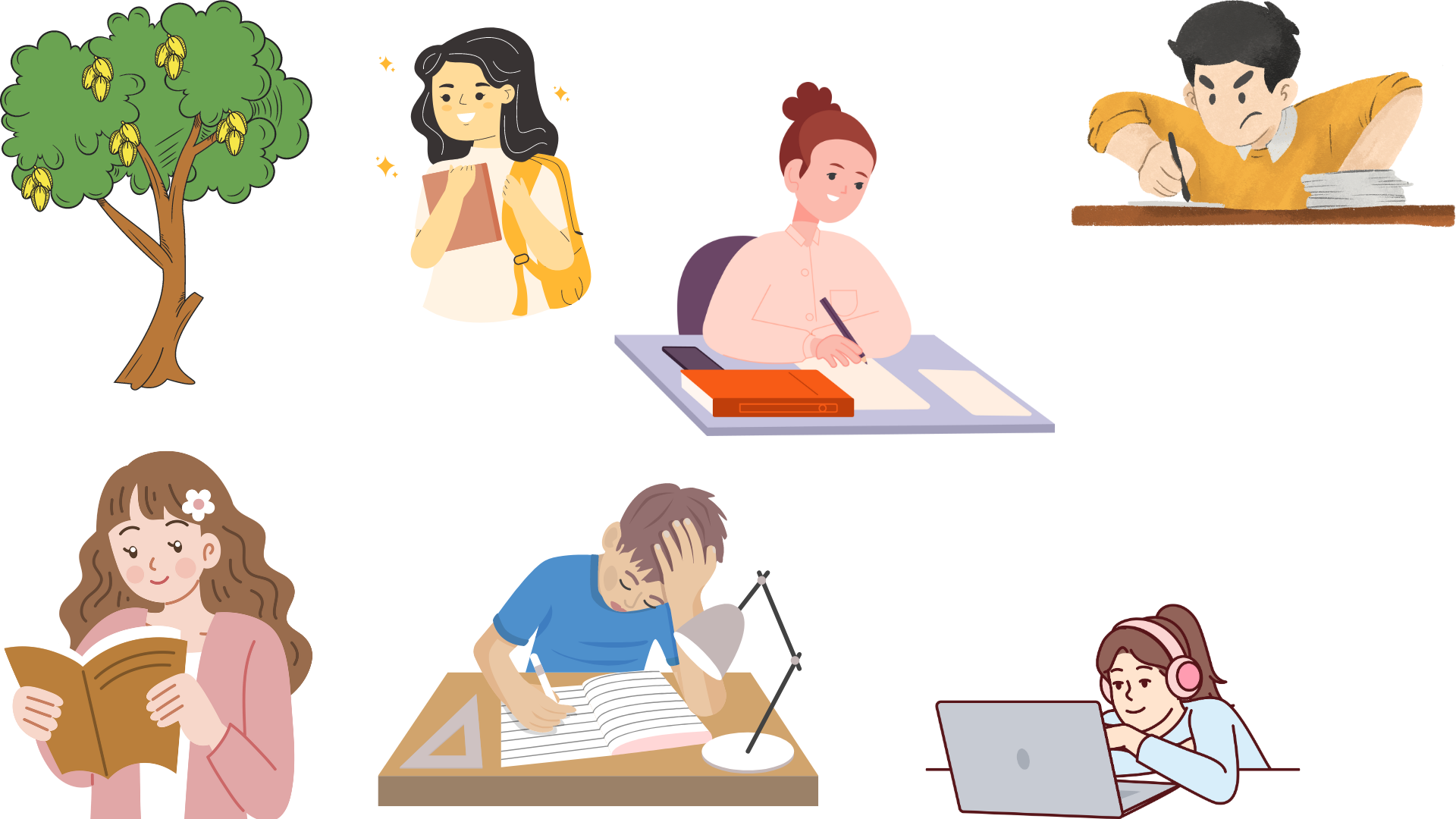 Câu hỏi:
Bài văn nghị luận về một vấn đề cần giải quyết là gì?
Nêu yêu cầu về hình thức và nội dung của bài văn nghị luận nghị luận về một vấn đề cần giải quyết.
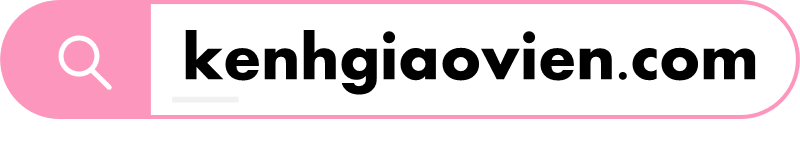 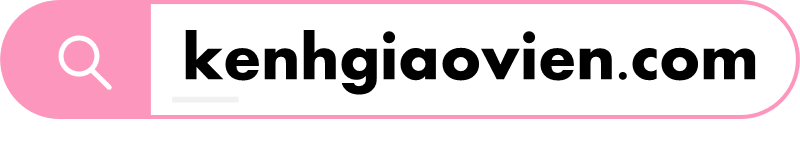 1. Khái niệm
Bài văn nghị luận về một vấn đề cần giải quyết
Thuộc kiểu bài nghị luận xã hội
Viết nêu lí lẽ, bằng chứng để phân tích một vấn đề cần giải quyết
Đưa ra những giải pháp khả thi, thuyết phục cho vấn đề.
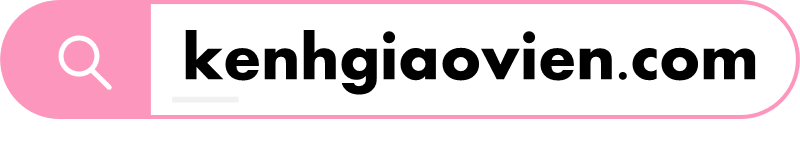 2. Yêu cầu
Về nội dung
Về hình thức
Xác định, phân tích vấn đề cần giải quyết
Đề xuất những giải pháp phù hợp, khả thi, thuyết phục
Lập luận chặt chẽ, đưa ra lí lẽ và bằng chứng
Các lập luận, lí lẽ, bằng chứng
Làm sáng tỏ luận điểm
Sắp xếp theo trình tự hợp lí
Giới thiệu vấn đề cần giải quyết, tầm quan trọng của việc khắc phục, giải quyết vấn đề.
Mở bài
Bố cục
Giải thích vấn đề cần giải quyết
Phân tích vấn đề (thực trạng, nguyên nhân, tác hại)
Đề xuất các giải pháp khả thi, thuyết phục.
Thân bài
Khẳng định lại ý kiến về tầm quan trọng của việc khắc phục, giải quyết vấn đề
Nêu bài học cho bản thân (về suy nghĩ, hành động).
Kết bài
II.
PHÂN TÍCH BÀI VIẾT THAM KHẢO
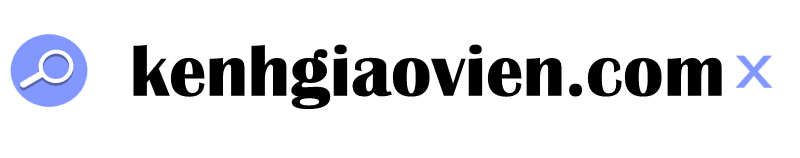 HOẠT ĐỘNG NHÓM ĐÔI
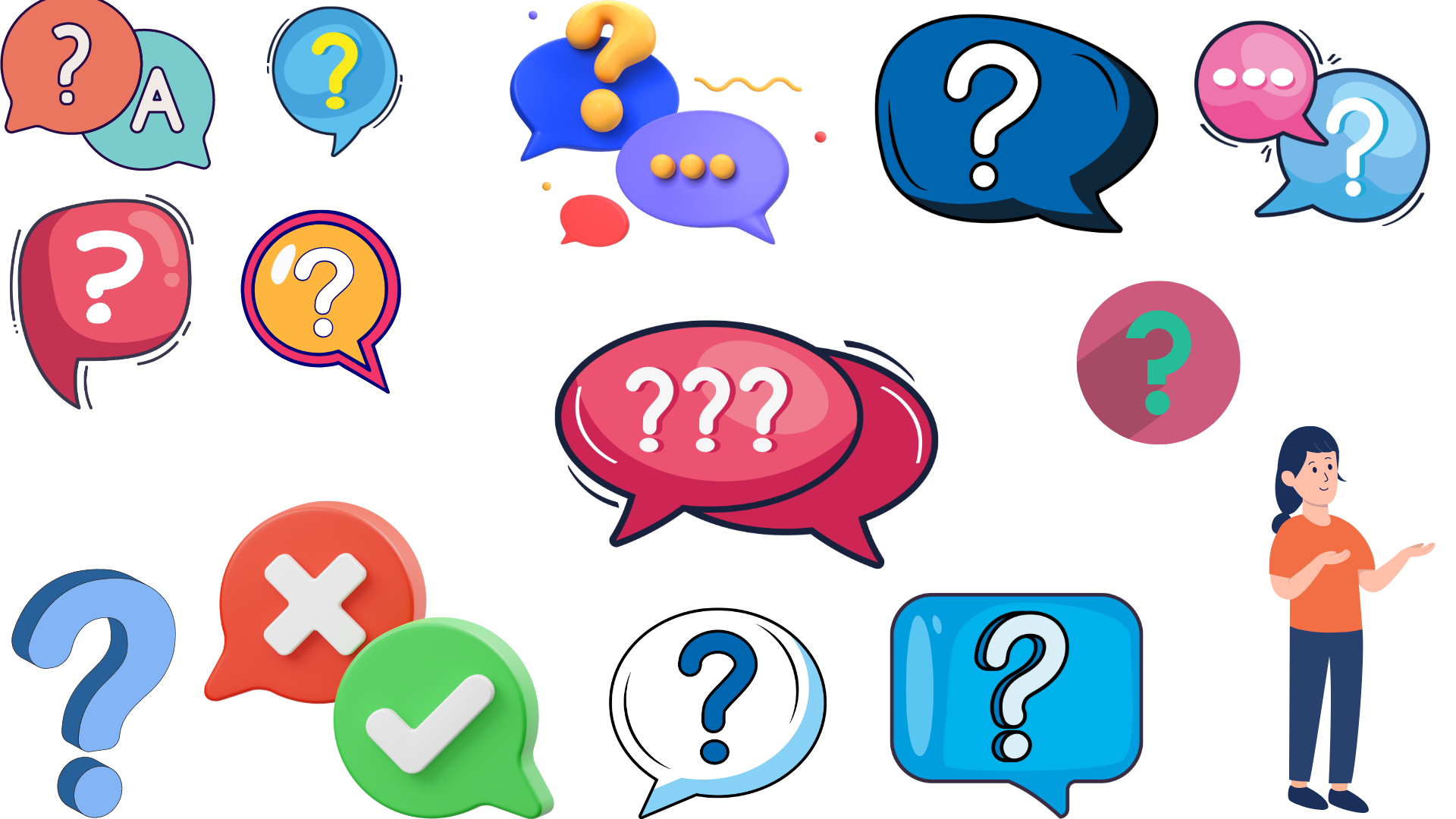 Đọc thầm VB tham khảo “Những giải pháp khắc phục tình trạng tin giả trên mạng internet” trong SGK, chú ý đến khung thông tin tương ứng.
Trả lời câu hỏi phân tích VB tham khảo
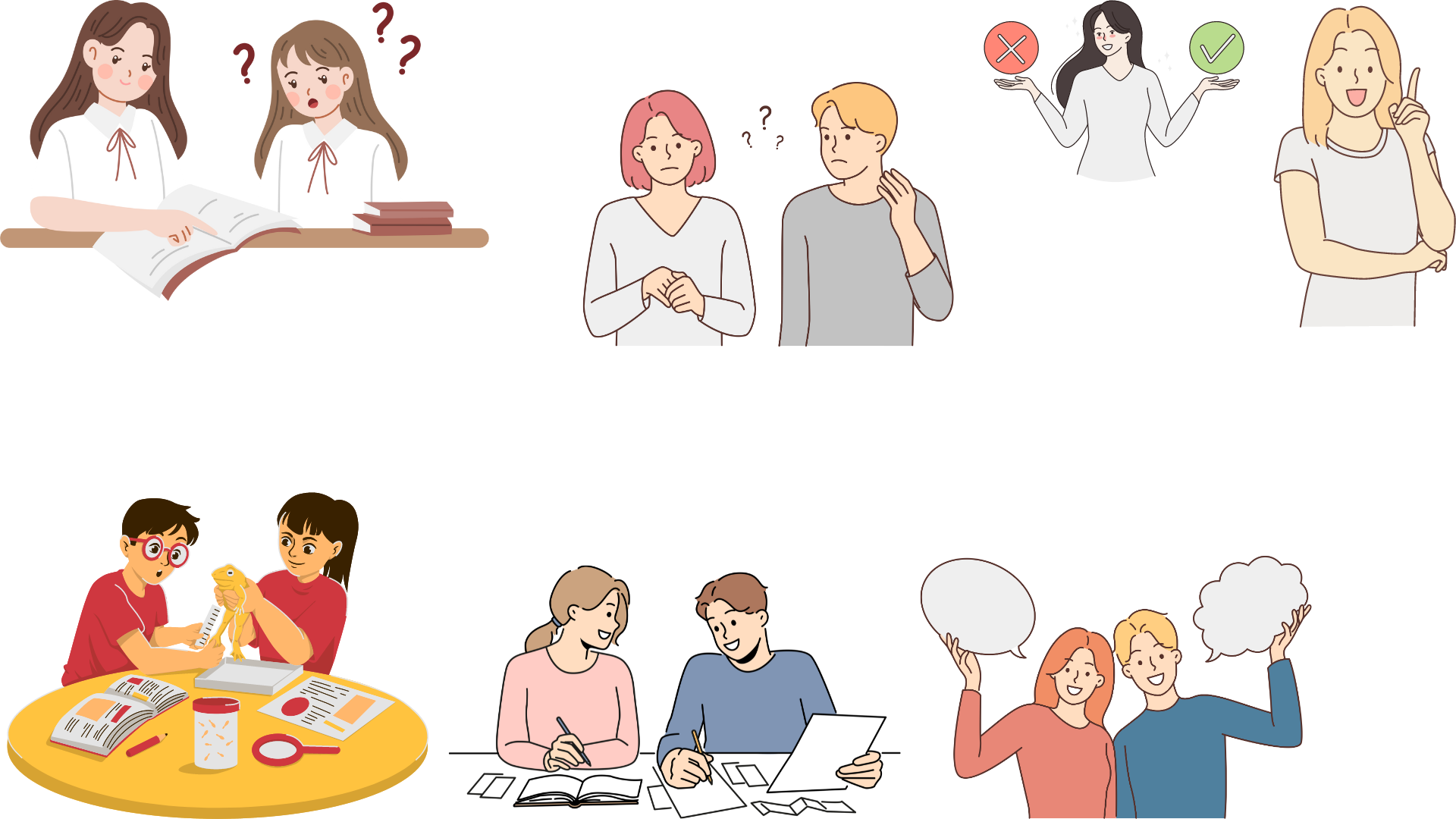 1. Văn bản trên bàn luận đến vấn đề gì?
2. Xác định đoạn văn giải thích và nêu ý nghĩa của thao tác giải thích đối với nội dung văn bản.
3. Tác giả bài viết đã phân tích vấn đề trên những khía cạnh nào?
4. Các giải pháp tác giả đưa ra là gì? Em có nhận xét gì về các giải pháp này?
1. Văn bản trên bàn luận đến vấn đề gì?
Hiện tượng tin giả trên Internet và những giải pháp khắc phục.
Đoạn thứ hai trong VB. Đối với nội dung VB, việc giải thích các khái niệm quan trọng giúp thống nhất cách hiểu về vấn đề cần bàn luận, từ đó giúp người đọc hiểu rõ ràng, chính xác VB, tăng sức thuyết phục của VB.
2. Xác định đoạn văn giải thích và nêu ý nghĩa của thao tác giải thích đối với nội dung văn bản.
3. Tác giả bài viết đã phân tích vấn đề trên những khía cạnh nào?
Tác giả bài viết đã phân tích vấn đề trên các khía cạnh là thực trạng, nguyên nhân, tác hại.
Tuyên truyền về tác hại của tin giả và giúp mọi người hình thành kĩ năng nhận biết tin giả; mỗi cá nhân cần học cách xác thực thông tin trên mạng Internet và chịu trách nhiệm với hành vi lan truyền thông tin. Đây là các giải pháp phù hợp, khả thi, được chỉ dẫn rõ ràng về cách thực hiện, có sự kết hợp hành động giữa cá nhân và tập thể.
4. Các giải pháp tác giả đưa ra là gì? Em có nhận xét gì về các giải pháp này?
III.
THỰC HÀNH VIẾT ĐOẠN VĂN
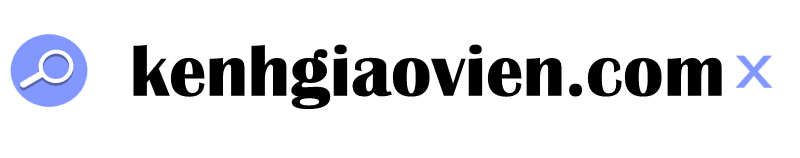 1. Chuẩn bị trước khi viết
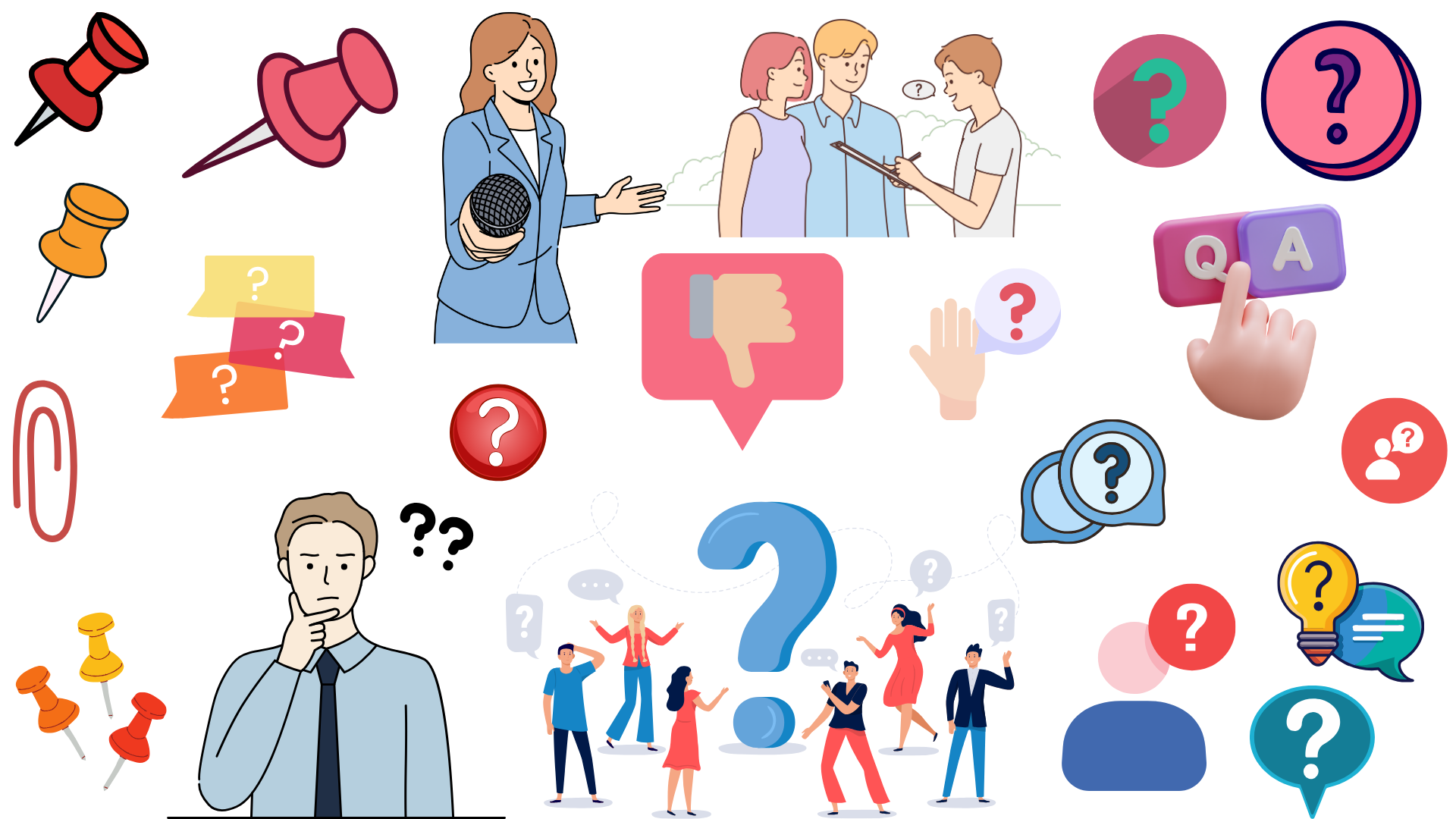 .
Đề bài: 
Câu lạc bộ truyền thông của trường tổ chức diễn đàn Giúp nhau tiến bộ, đăng những bài viết đề xuất giải pháp cho các vấn đề mà học sinh thường gặp phải. Em hãy chọn một vấn đề mà mình quan tâm, viết bài nghị luận để gửi đăng ở diễn đàn này.
HOẠT ĐỘNG CÁ NHÂN
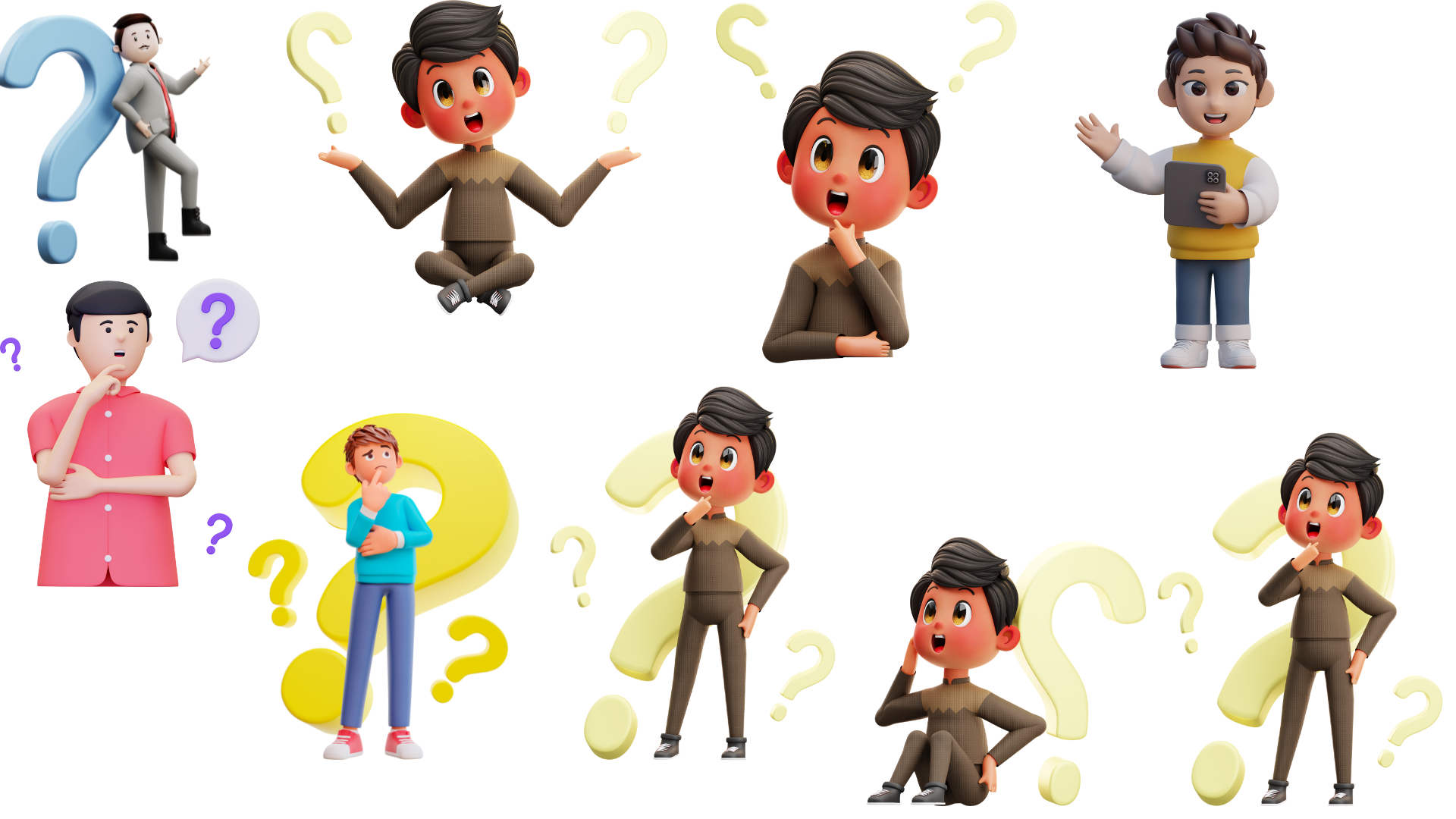 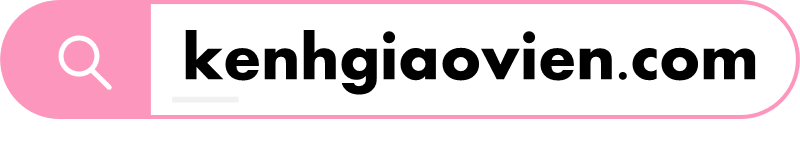 Cần trả lời một số câu hỏi để lựa chọn cách viết phù hợp cho bài văn của mình:
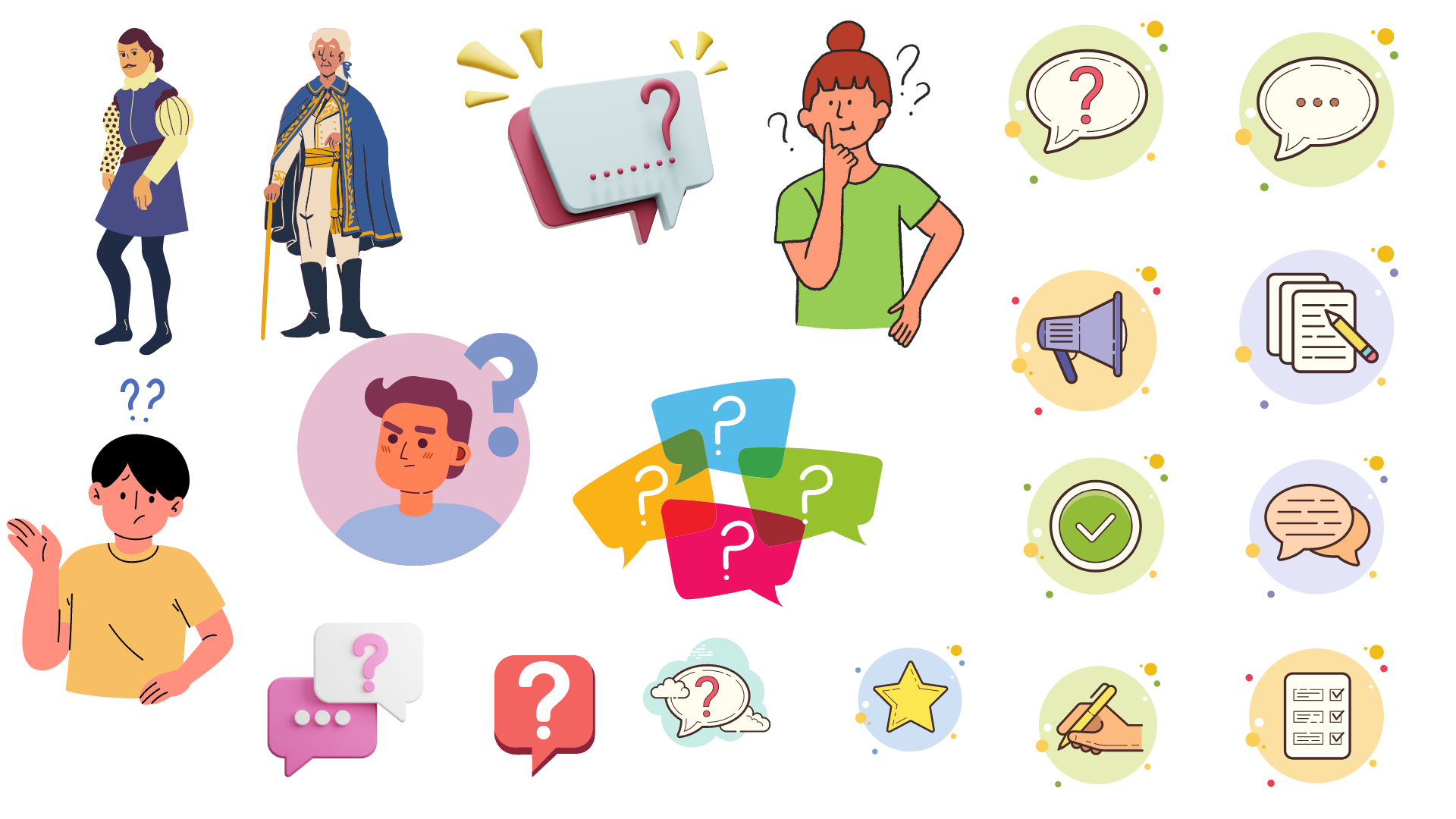 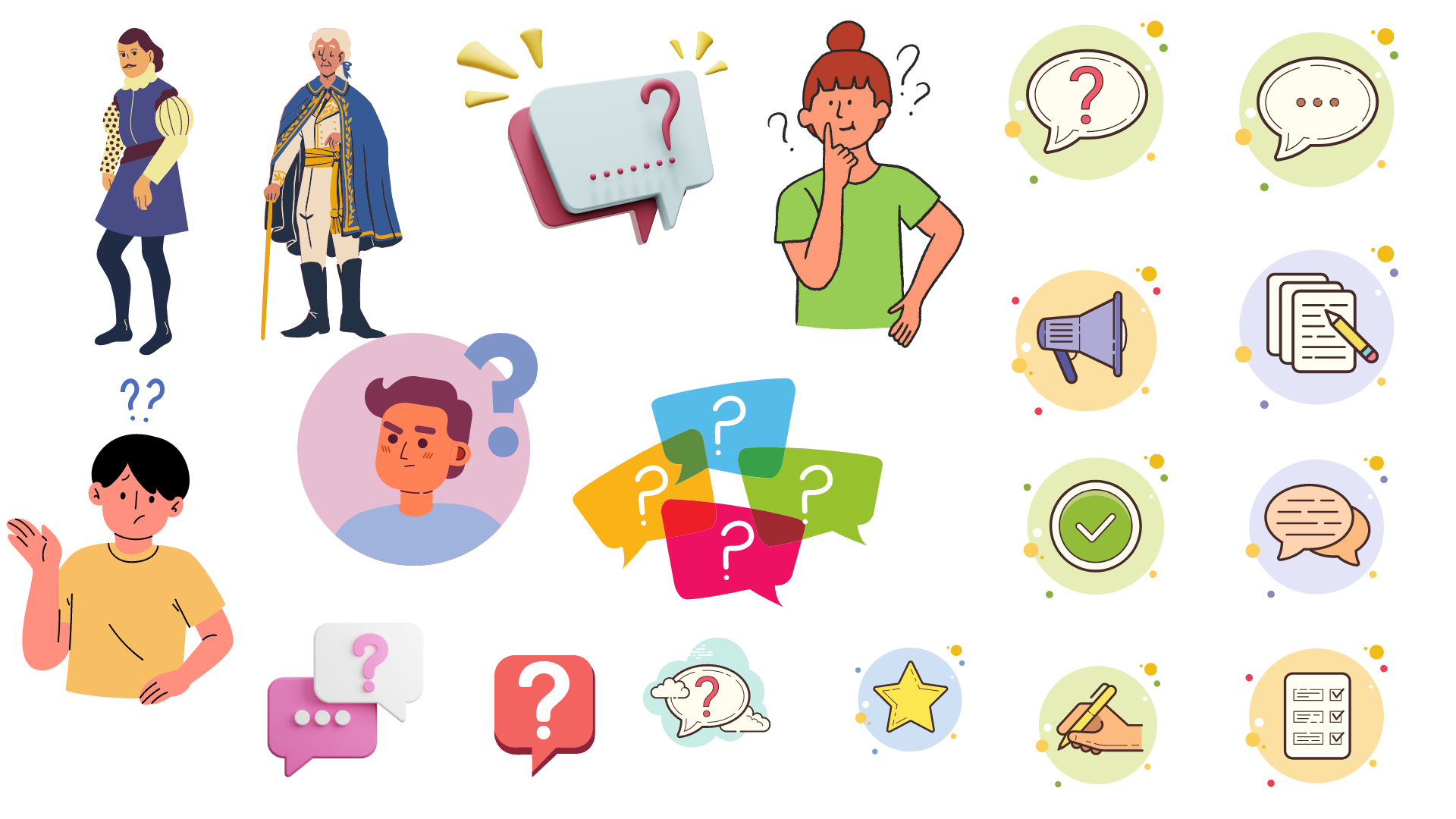 Thu thập các bài báo, đoạn phỏng vấn, bài nghiên cứu,... liên quan đến đề tài cần viết, lập bảng thống kê tài liệu thu thập được. Ghi chép các thông tin hữu ích, những giải pháp đã thực hiện để giải quyết, khắc phục vấn đề.
Mục đích viết của bài này là gì?
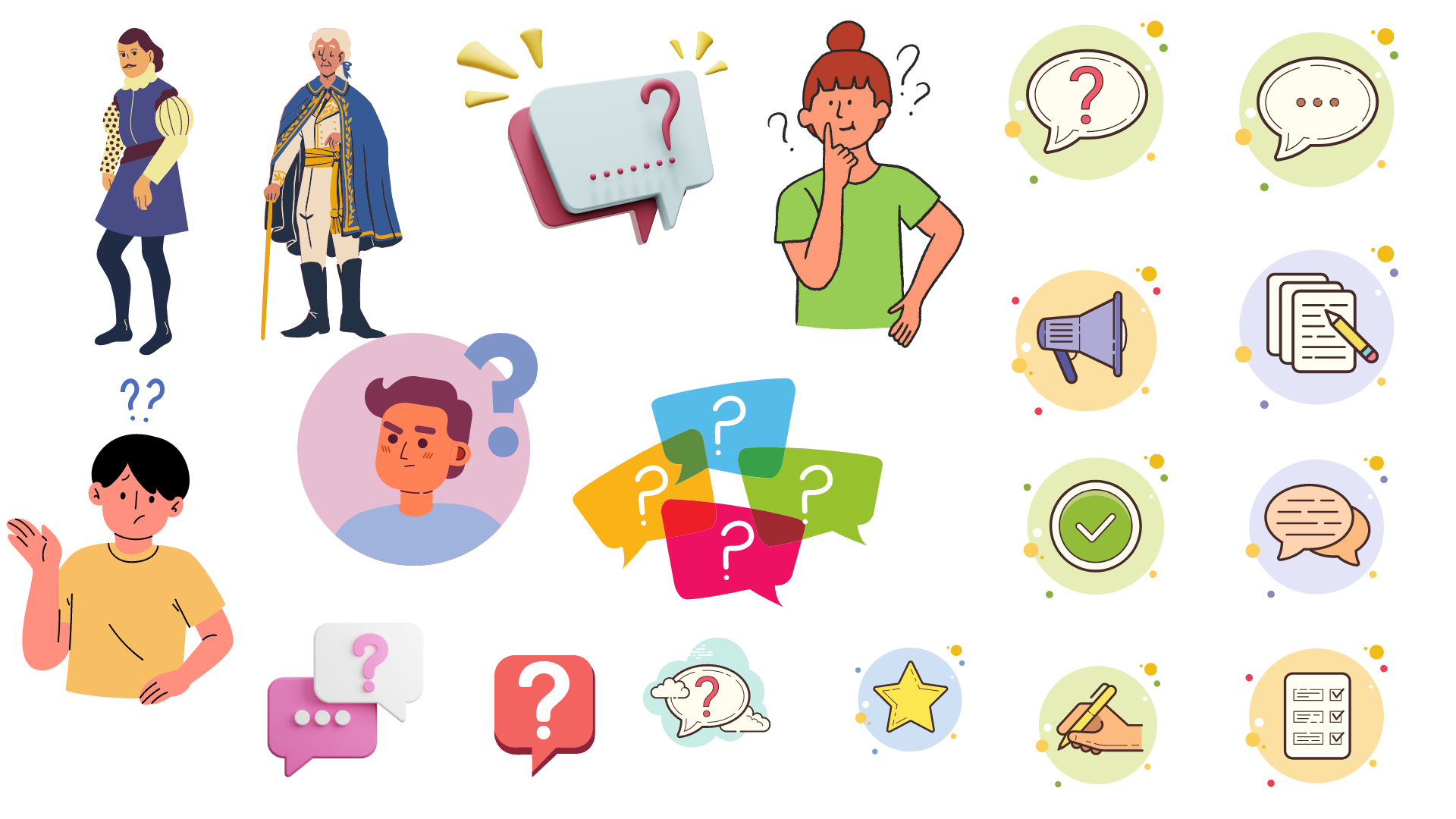 Đối tượng người đọc là ai?
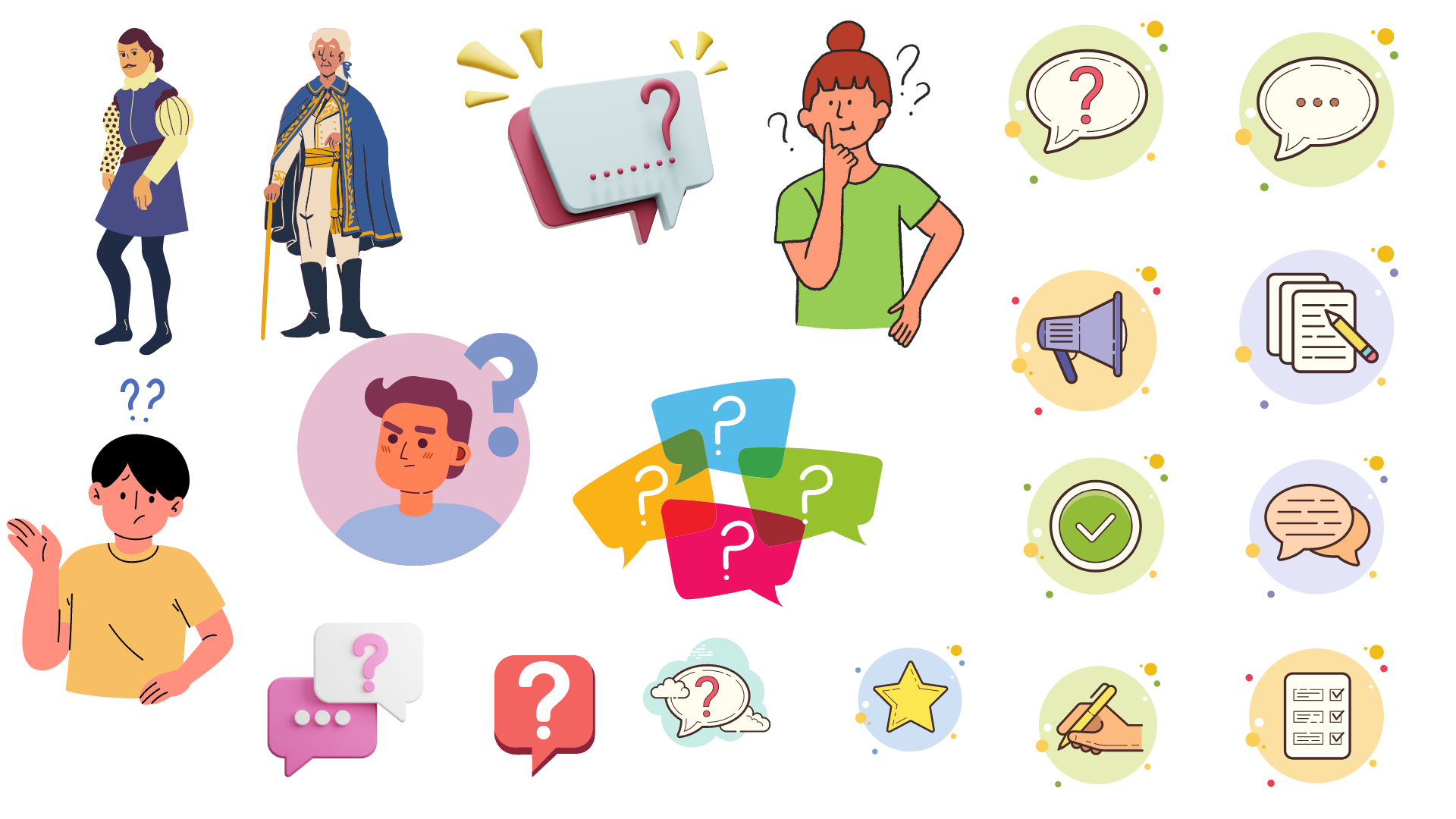 Họ mong chờ, thu nhận được điều gì từ bài viết của em?
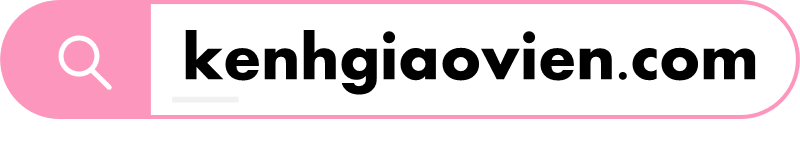 Một số đề tài gợi ý
Thói quen nói chuyện riêng trong giờ học.
Tình trạng học đối phó.
Tình trạng học sinh thiếu kĩ năng sống
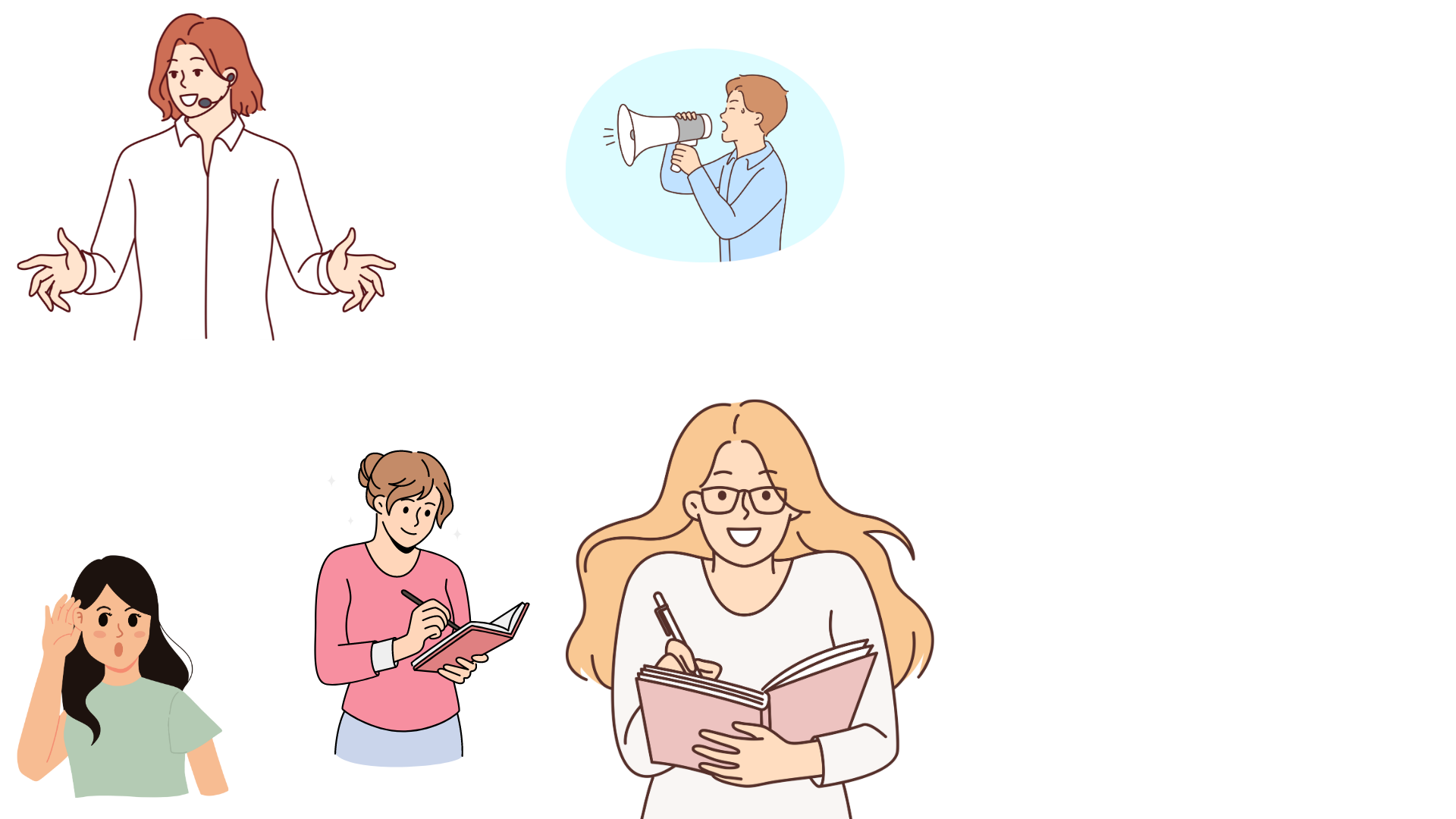 Hiện tượng xả rác bừa bãi trong trường học.
….
Kết luận
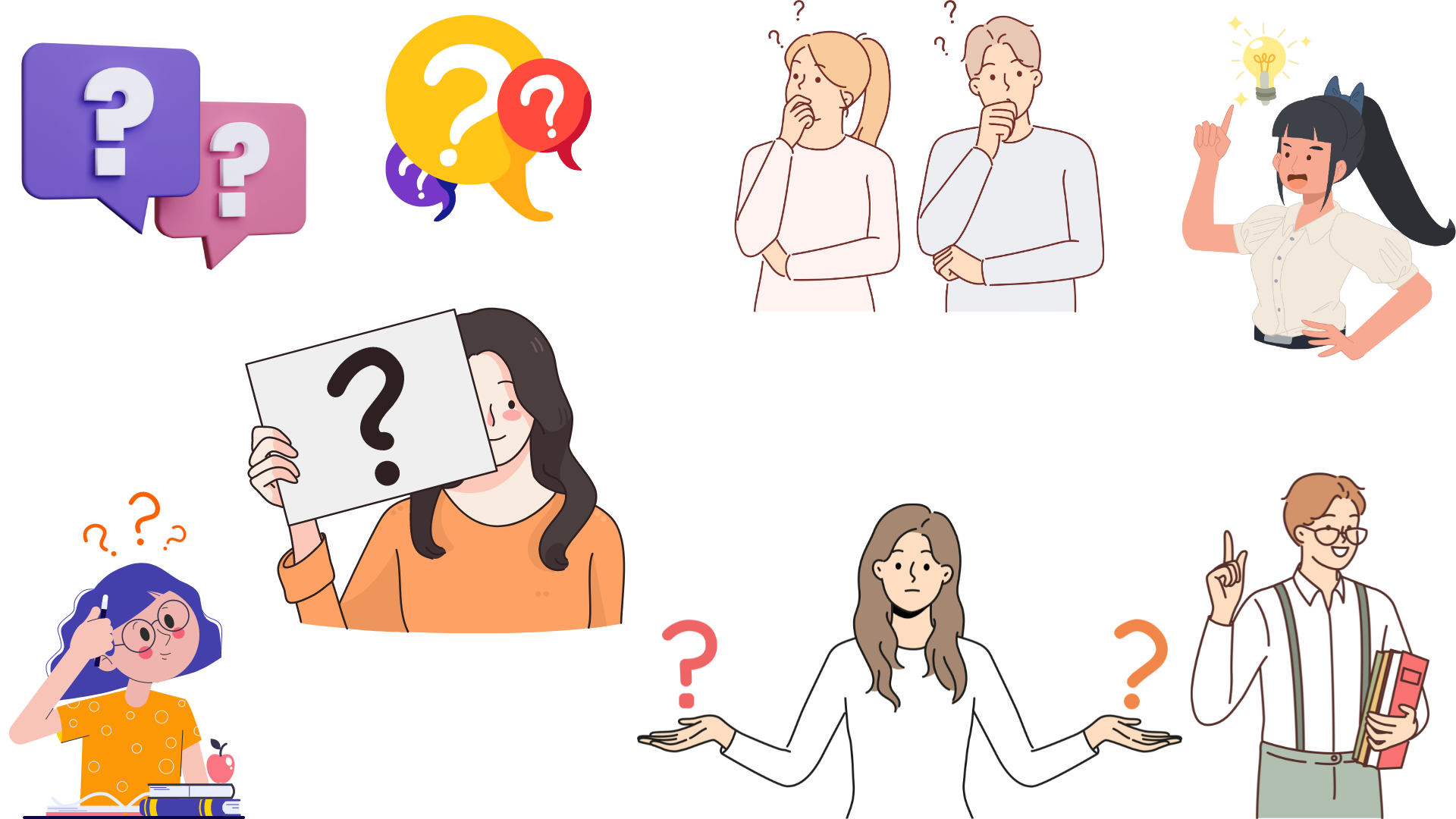 Đề tài bài viết
Là một vấn đề mà học sinh thường gặp
Cần có giải pháp khắc phục.
Bài viết sẽ hay hơn nếu em chọn được vấn đề mà bản thân và các bạn quan tâm, gần gũi với thực tế cuộc sống.
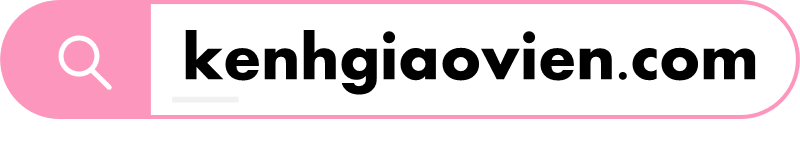 2. Tìm ý, lập dàn ý
HOẠT ĐỘNG CÁ NHÂN
Liệt kê các ý vào Phiếu lên ý tưởng cho bài viết (đính kèm phía dưới).
Trả lời các câu hỏi trong Phiếu học tập số 1 về giải pháp cho vấn đề để tăng tính khả thi, thuyết phục.
Chọn lọc và sắp xếp các ý vừa tìm được theo sơ đồ (đính kèm phía dưới).
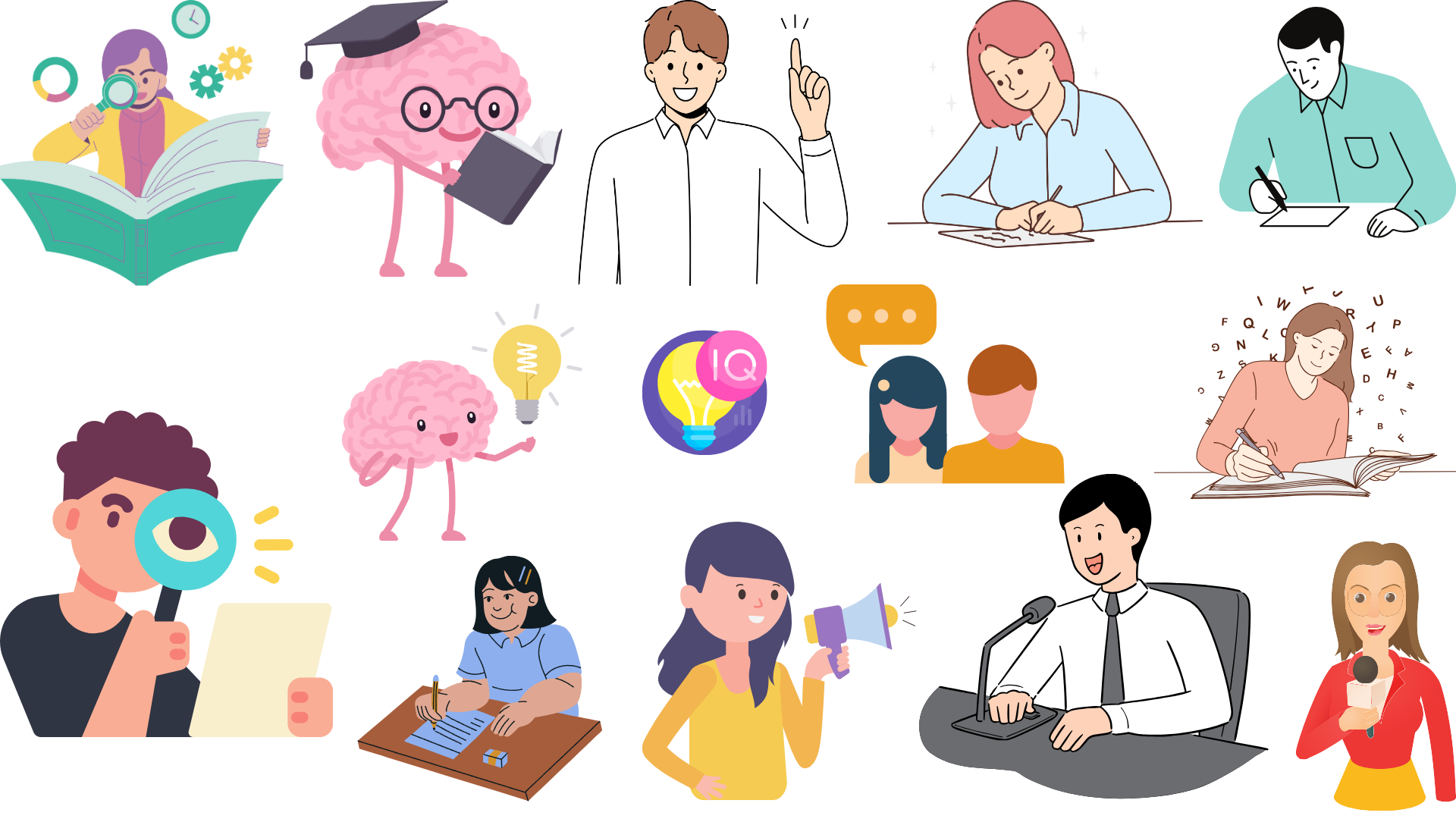 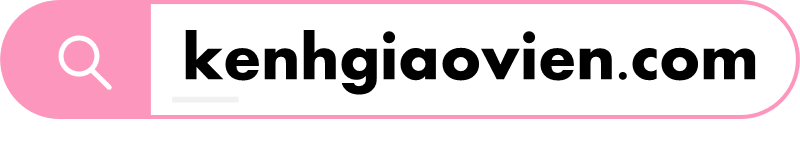 PHIẾU LÊN Ý TƯỞNG CHO BÀI VIẾT
PHIẾU HỌC TẬP
a. Tìm ý
Lưu ý: Có thể phân tích vấn đề trên nhiều phương diện
Xã hội
Nhà trường
Cá nhân
Gia đình
Chủ quan
Khách quan
Trong nước
Ngoài nước
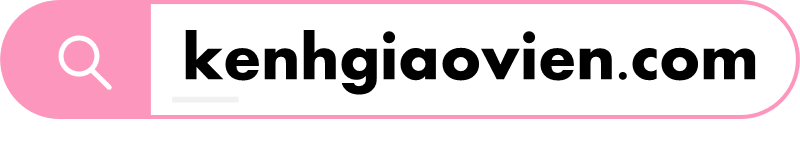 b. Lập dàn ý.
Mở bài
Giới thiệu vấn đề
Nêu tầm quan trọng của việc giải thích, khắc phục vấn đề
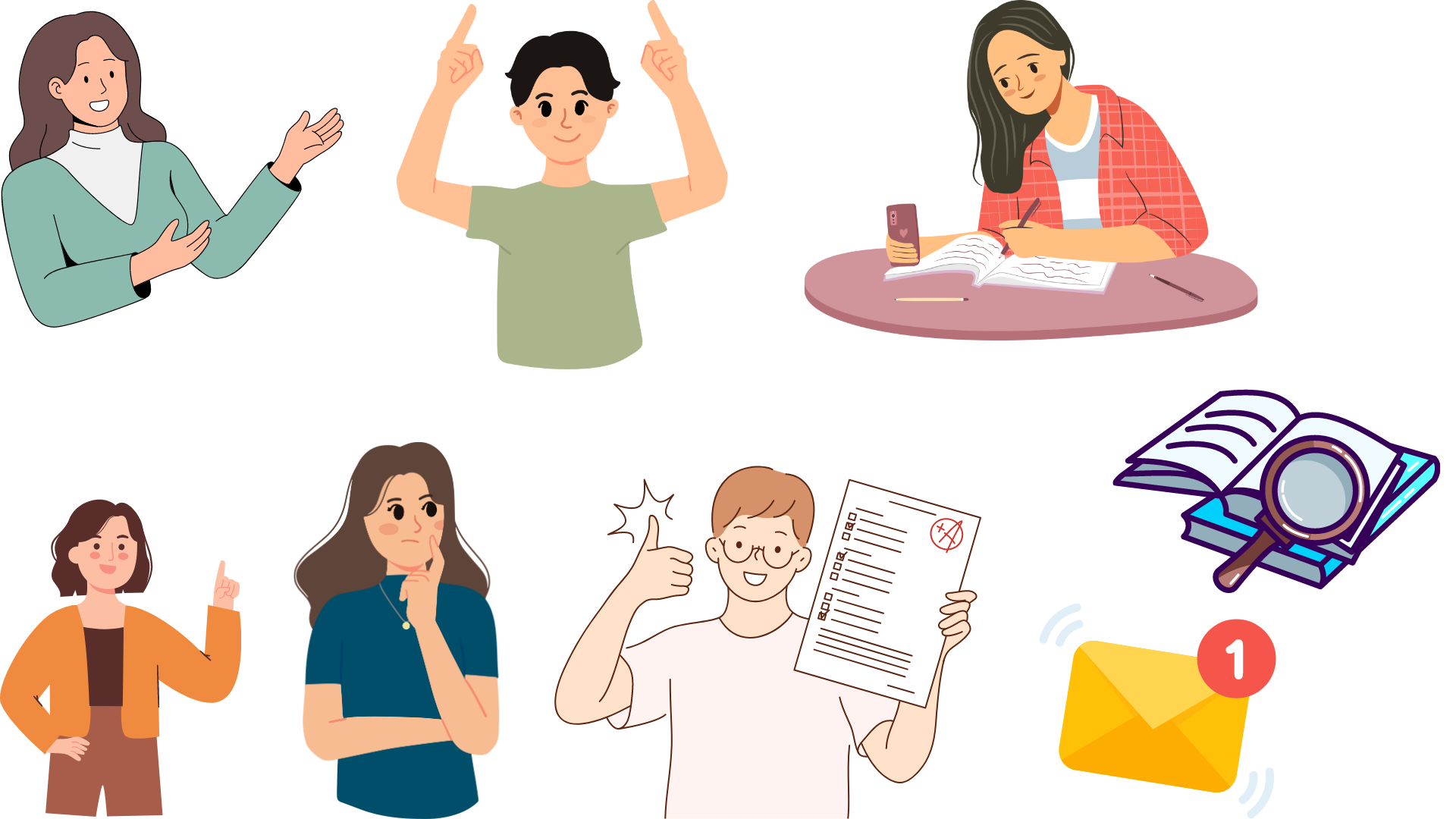 Thân bài
1. Giải thích vấn đề
3. Nêu giải pháp khắc phục vấn đề
2. Phân tích vấn đề
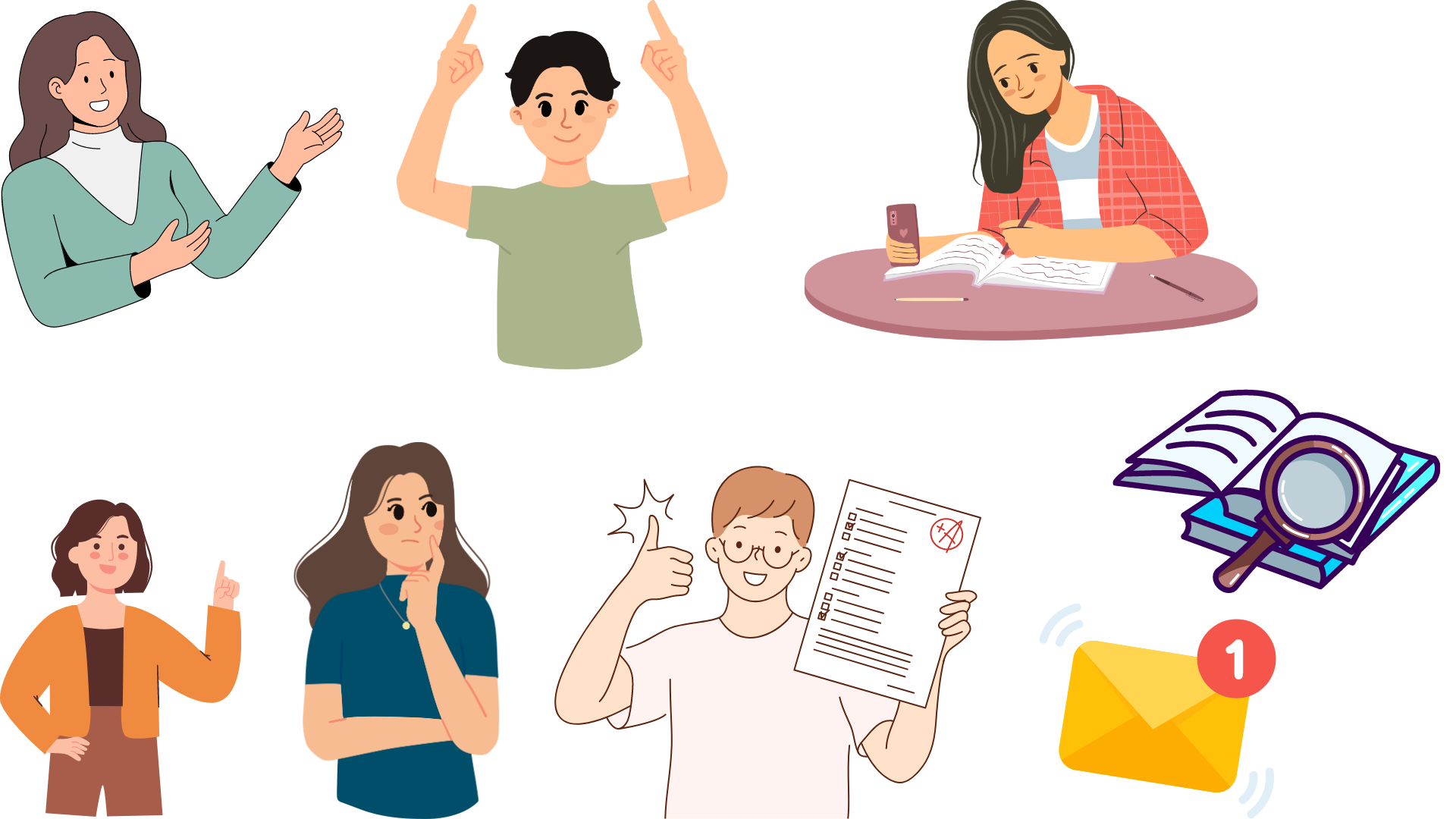 Thực trạng
Nguyên nhân
Hậu quả
Giải pháp 1
Giải pháp …
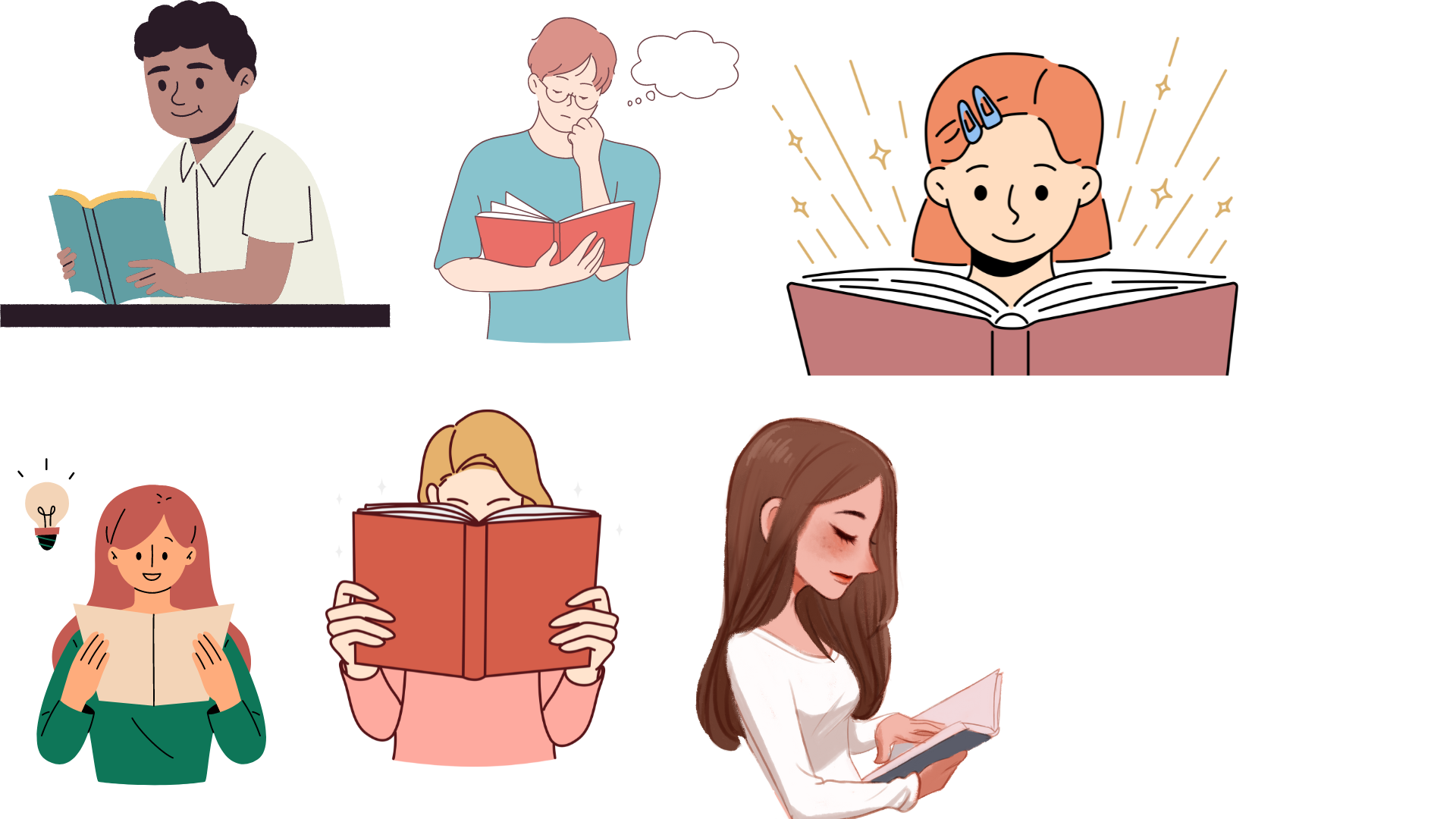 Kết bài
Khẳng định lại ý nghĩa của việc khắc phục, giải quyết vấn đề
Rút ra bài học cho bản thân
3. Viết bài
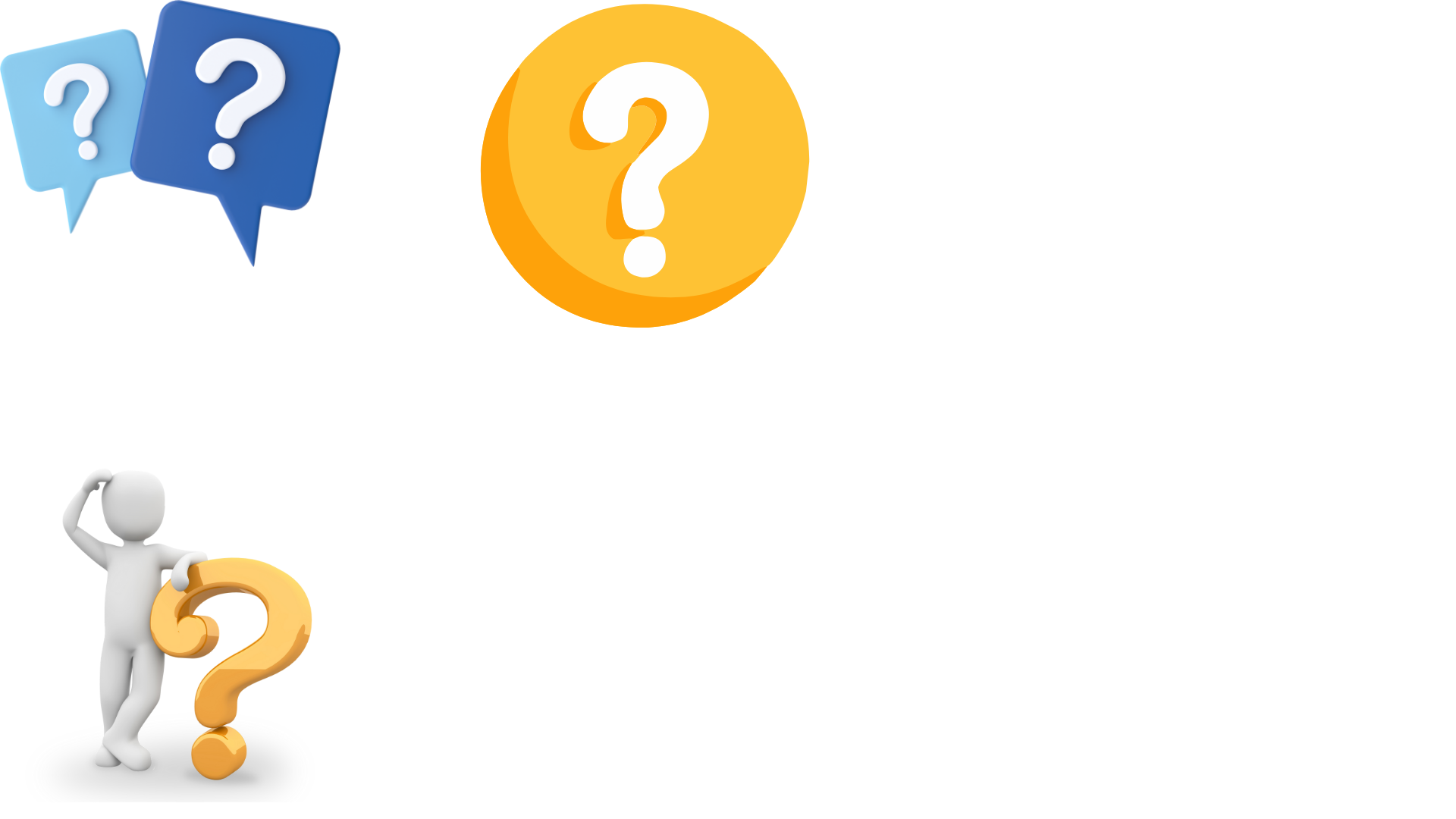 HOẠT ĐỘNG CÁ NHÂN
Thực hiện yêu cầu sau: 
Dựa vào dàn ý để triển khai viết bài văn nghị luận về một vấn đề cần giải quyết đảm bảo đúng chính tả, từ ngữ, ngữ pháp.
Lưu ý
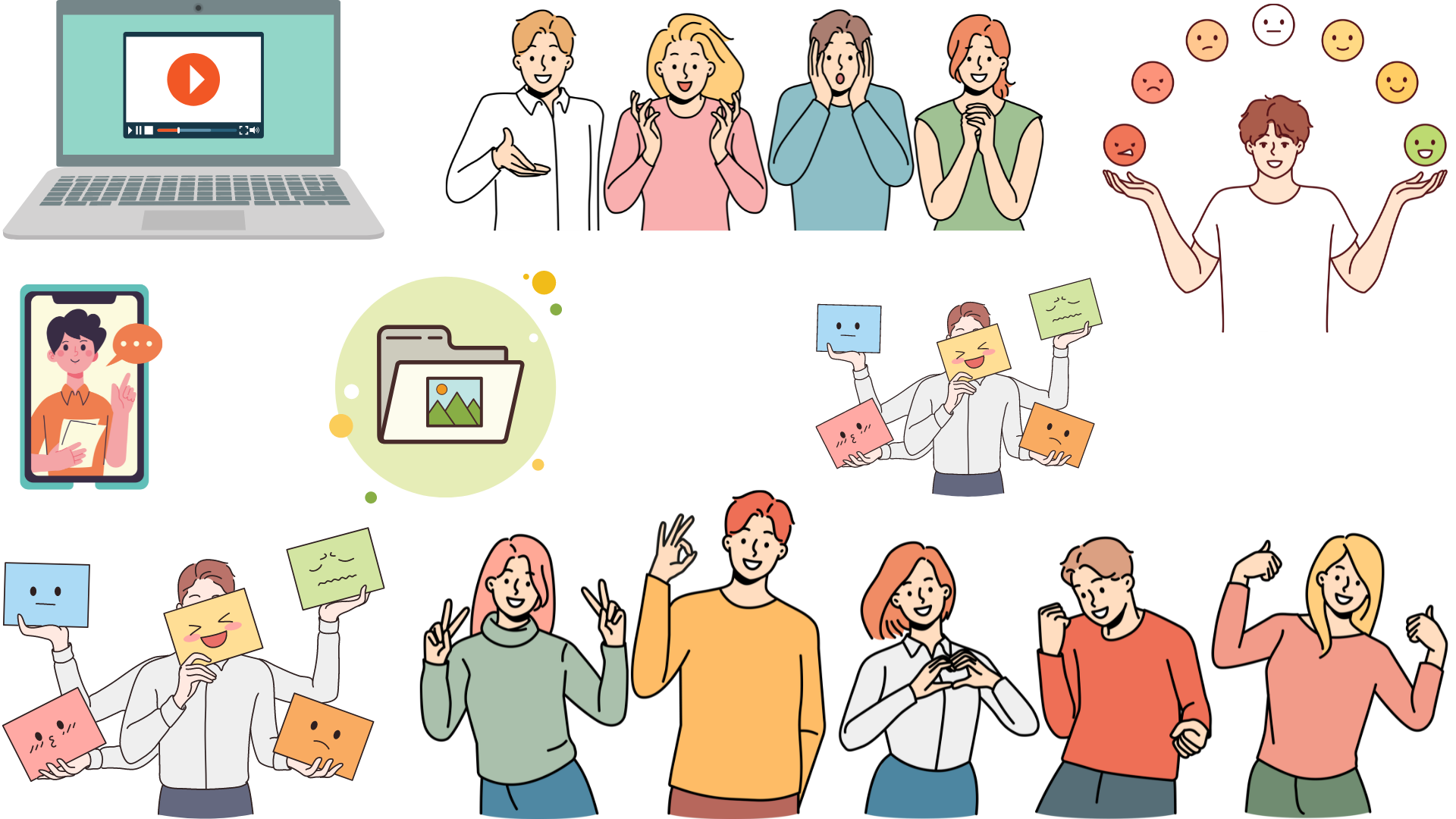 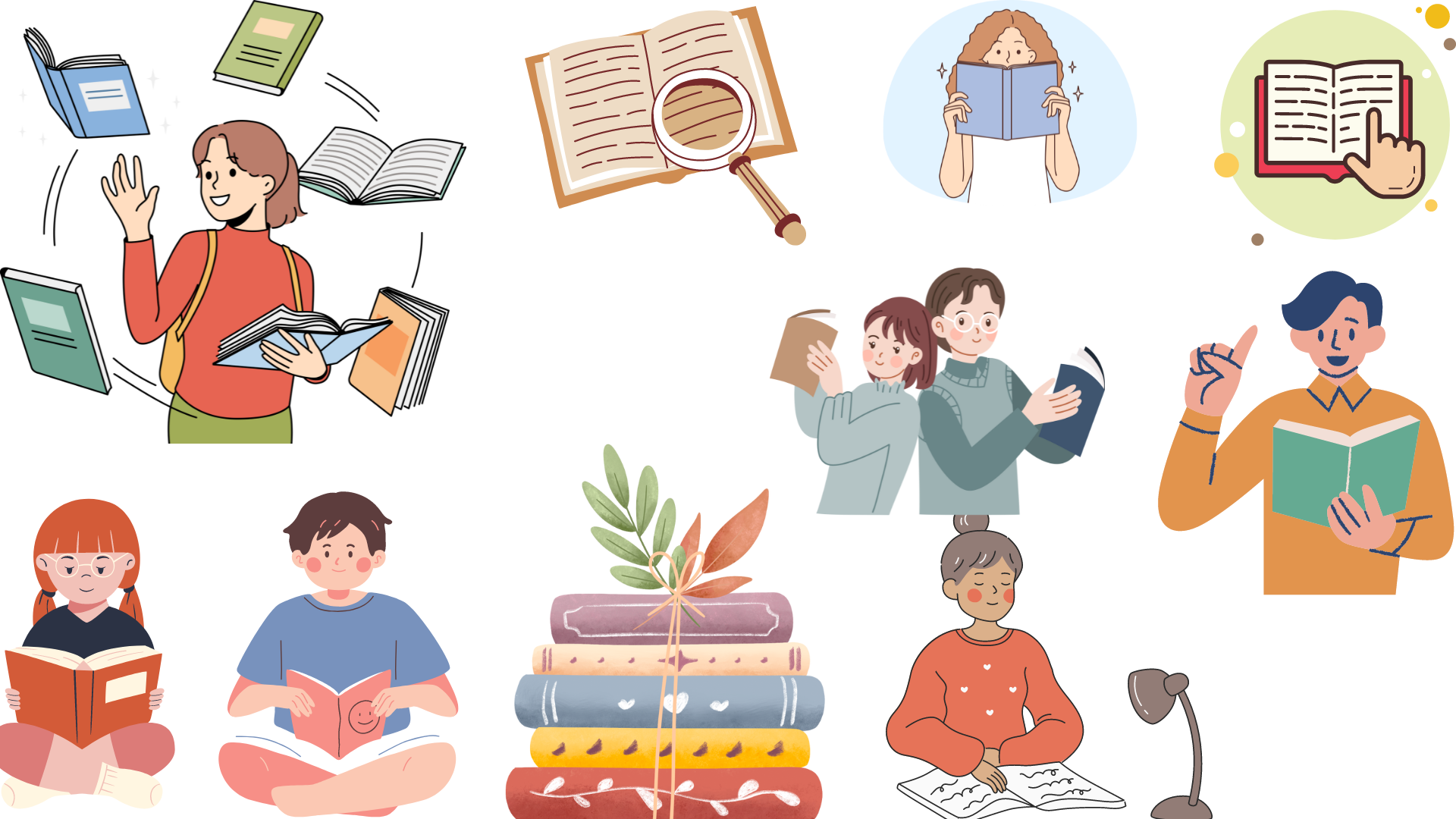 Có thể trích dẫn danh ngôn, nhận định để tăng sức thuyết phục cho bài viết.
Kết hợp nêu luận điểm, lí lẽ, bằng chứng.
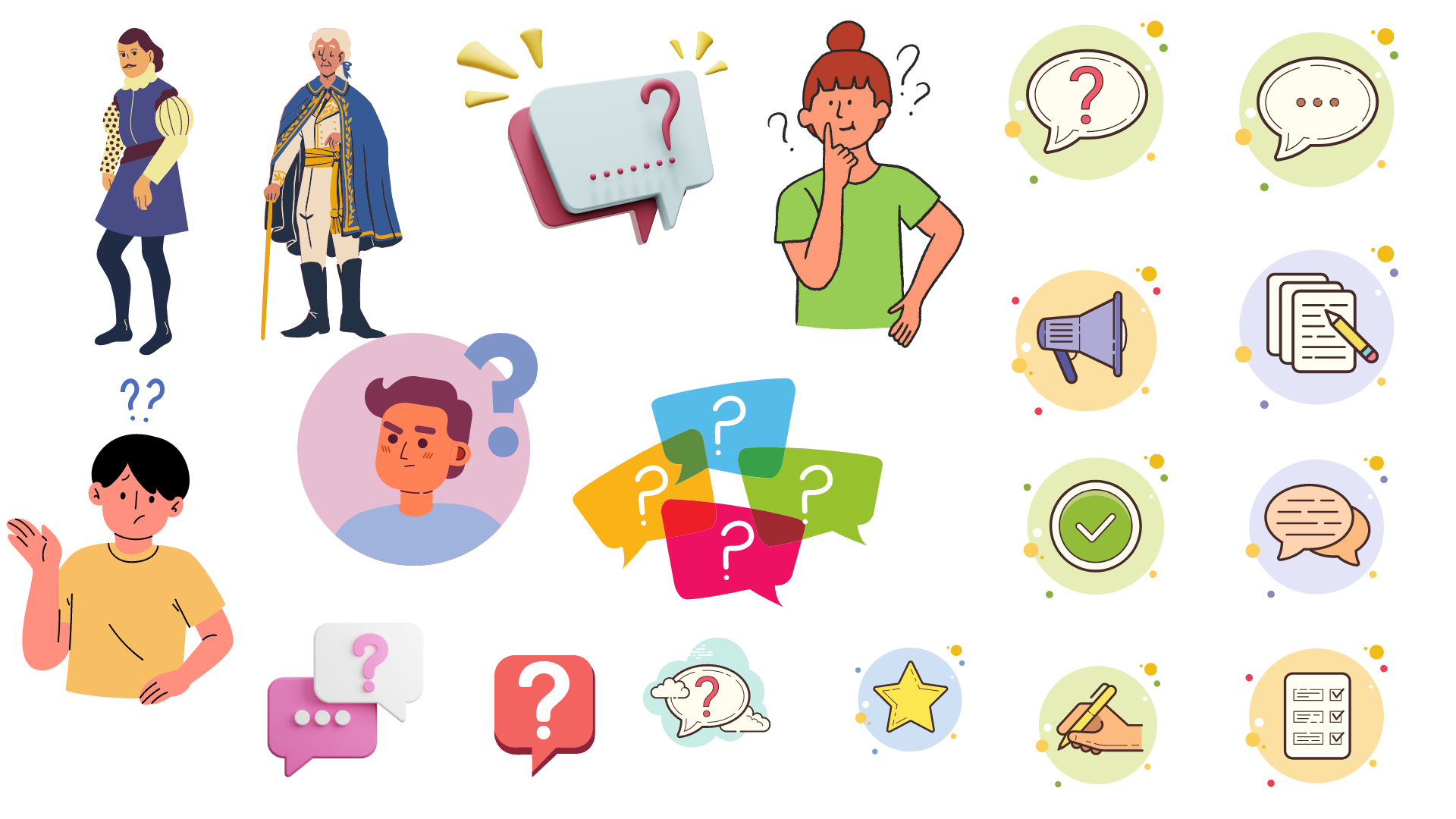 Tách đoạn hợp lí, sử dụng các phương tiện liên kết để liên kết luận điểm, lí lẽ, bằng chứng.
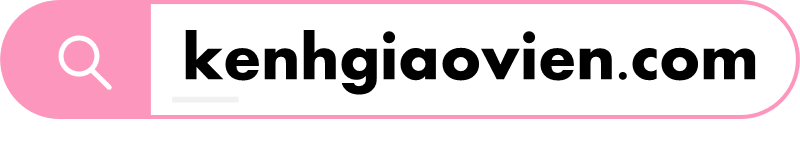 4. Xem lại, chỉnh sửa và rút kinh nghiệm
HOẠT ĐỘNG CÁ NHÂN
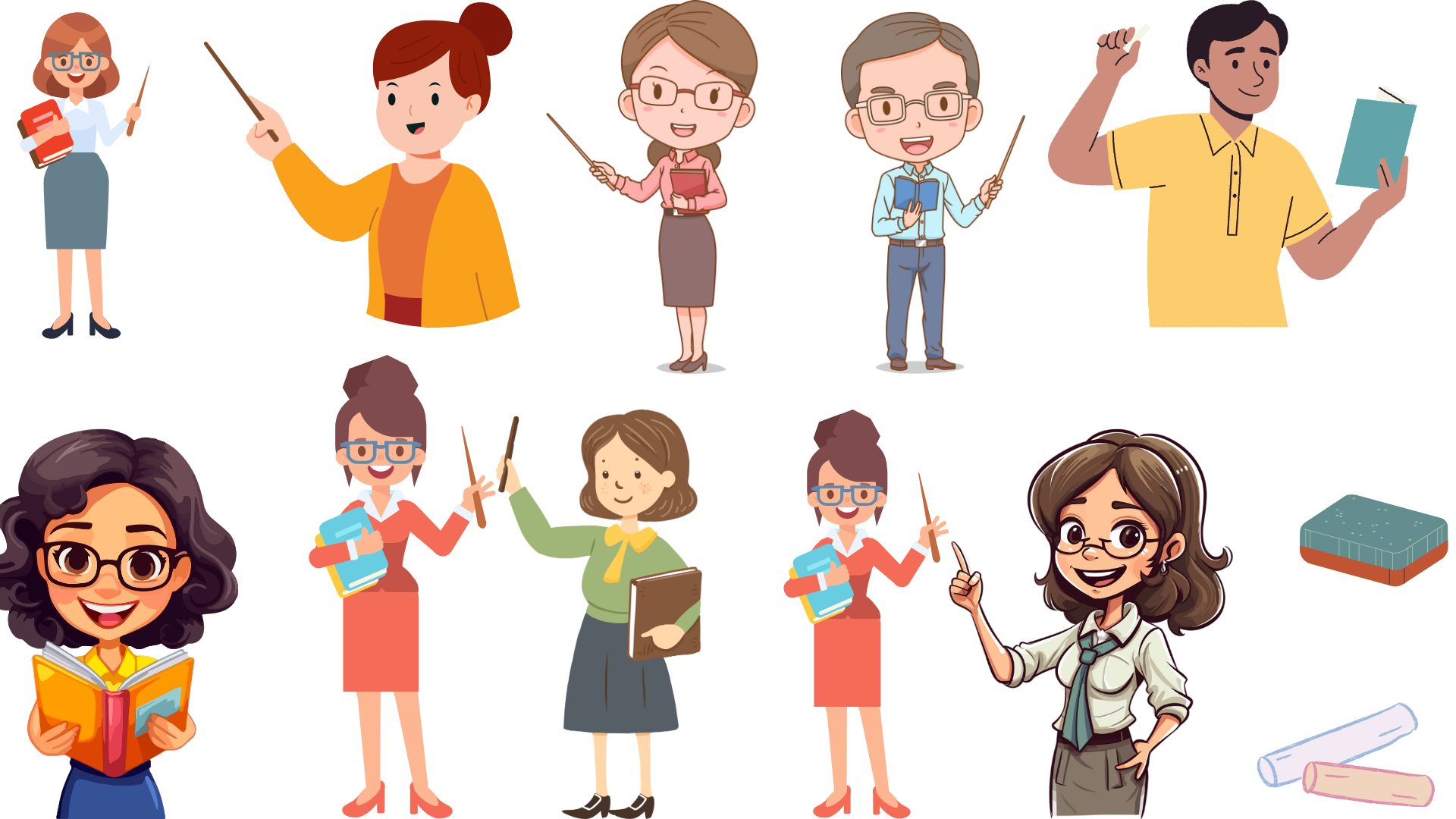 Thực hiện yêu cầu sau:
Đối chiếu bài viết của em với các yêu cầu của kiểu bài nghị luận về một vấn đề cần giải quyết; từ đó, xác định những nội dung cần chỉnh sửa để hoàn thiện bài viết.
Việc chỉnh sửa cần bám sát những tiêu chí cơ bản sau
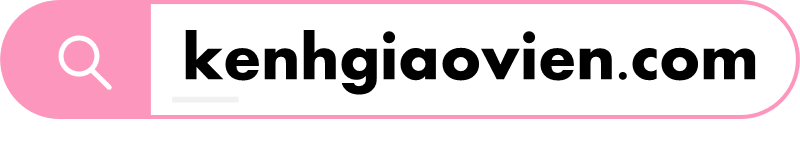 Vấn đề cần giải quyết được nêu một cách rõ ràng, đầy đủ.
Hệ thống luận điểm chặt chẽ, lí lẽ xác đáng, bằng chứng đầy đủ.
Giải pháp để giải quyết vấn đề hợp lí, khả thi, có sức thuyết phục.
Bài viết không mắc lỗi chính tả, diễn đạt, ngữ pháp, liên kết và mạch lạc.
Bảng kiểm đánh giá kĩ năng viết bài nghị luận về một vấn đề cần giải quyết
kenhgiaovien
Bài giảng và giáo án này chỉ có duy nhất trên kenhgiaovien.com 
Bất cứ nơi nào đăng bán lại đều là đánh cắp bản quyền và hưởng lợi bất chính trên công sức của giáo viên. 
Vui lòng không tiếp tay cho hành vi xấu.
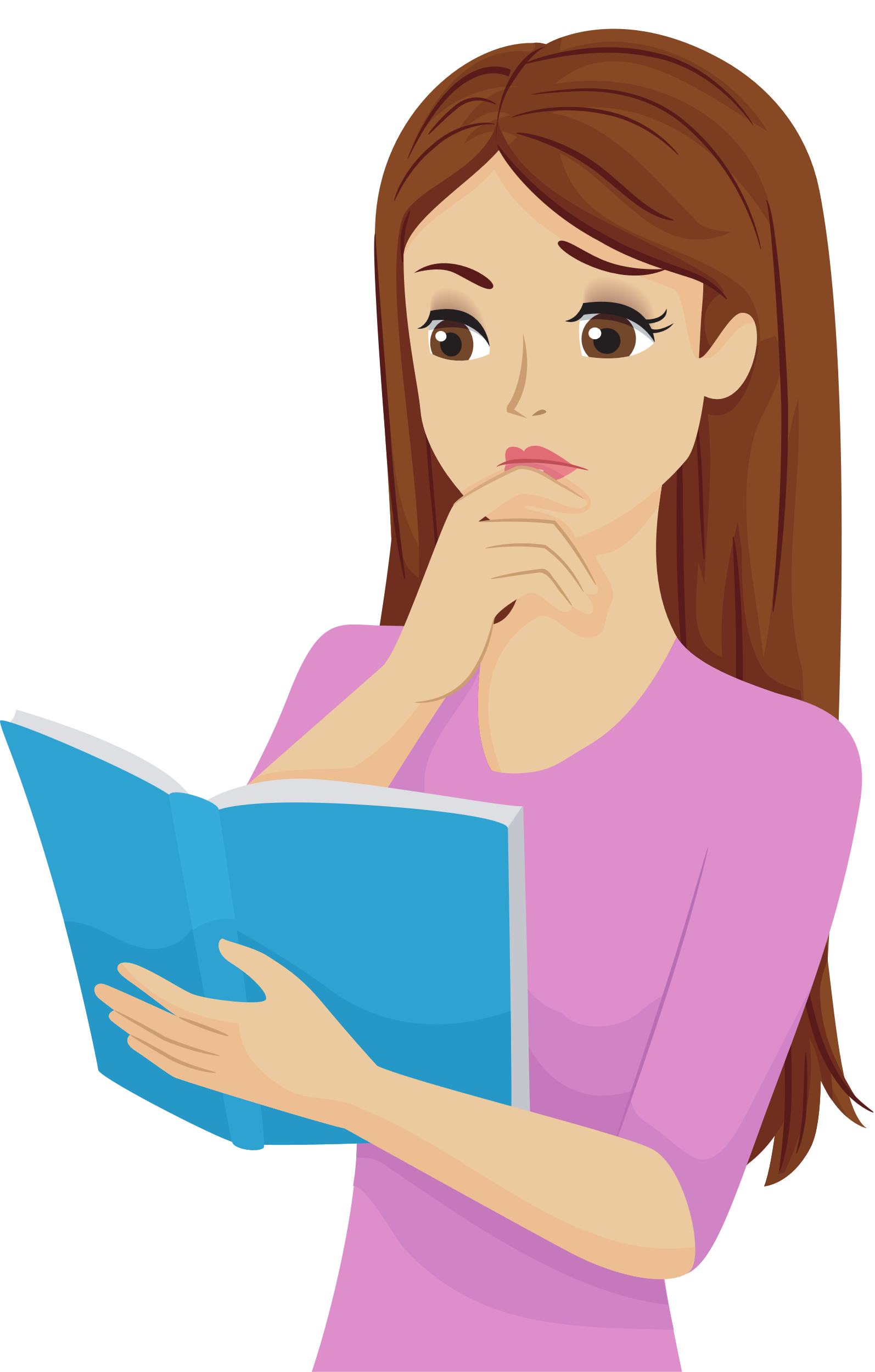 https://kenhgiaovien.com/
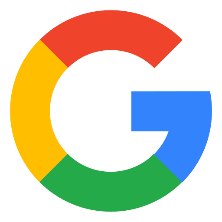 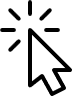 Zalo: 0386 168 725
VẬN DỤNG
Yêu cầu:
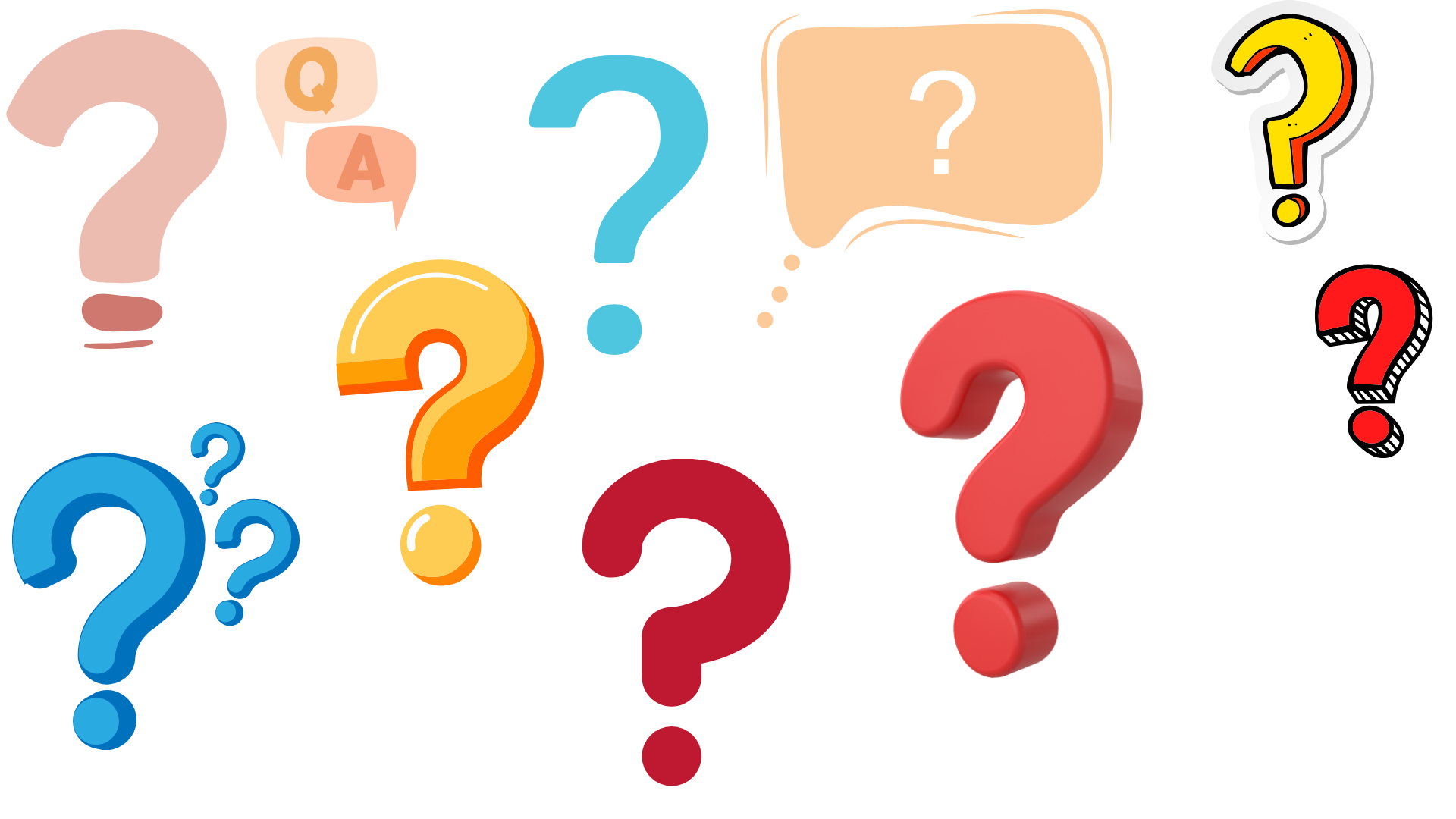 Từ bài văn đã được đọc, chỉnh sửa và rút kinh nghiệm trên lớp, HS về nhà lựa chọn một trong hai nhiệm vụ:
(1) Sửa lại bài văn đã viết cho hoàn chỉnh và công bố.
(2) Chọn tác phẩm khác để viết bài văn phân tích mới và công bố.
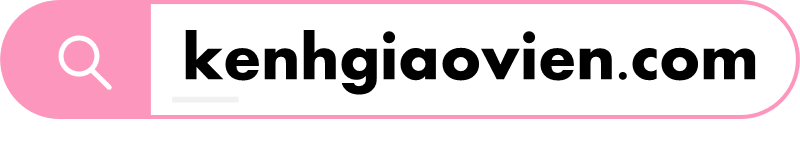 HƯỚNG DẪN VỀ NHÀ
Ôn tập kiến thức đã học
Hoàn thành bài tập Luyện tập, Vận dụng
Chuẩn bị Phần viết: Viết văn bản quảng cáo hoặc tờ rơi về một sản phẩm hay một hoạt động
CẢM ƠN CÁC EM ĐÃ LẮNG NGHE, HẸN GẶP LẠI!